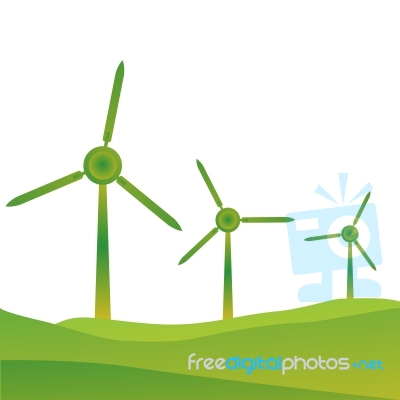 Green Charger
Project by
Akash Nishar
Jasleen Kaur 
Debayan Roy
Neelam Soni
Sagar Jaishwal
Navin Sharma
Sumit Kulkarni
Top Ideas
Water  Purifier Bottle
Spoon ‘n’ Fork in single utensil
Beer Chillers
Wind Powered Mobile Charger
Executive Summary
The Project is on the wind chargers for charging mobile ph0nes in remote areas.
The Product is totally new and has no competition.
The  Product is eco-friendly and cheap so the people in villagers and travellers can be easily targeted.
The Product can generate a good amount of profit.
Pain Area
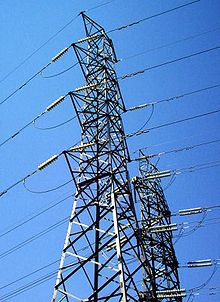 Electricity in Rural Areas
Travellers Need
Fisherman’s Need
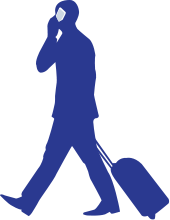 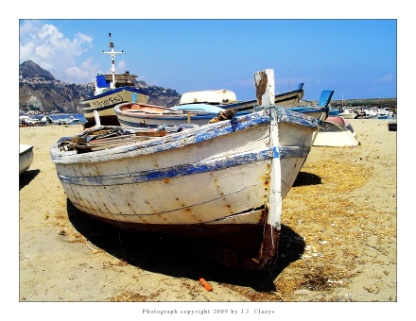 Impact
Mobile charging issues of rural area people will be solved to some extent

 Travellers will have mobile battery backup so that they can basic as well as advanced functions of mobile

 Fisherman can stay in contact even if they go fishing whole day

 People limit their  usage of mobile while travelling, but if charging gets available then they can have prolonged usage
Market
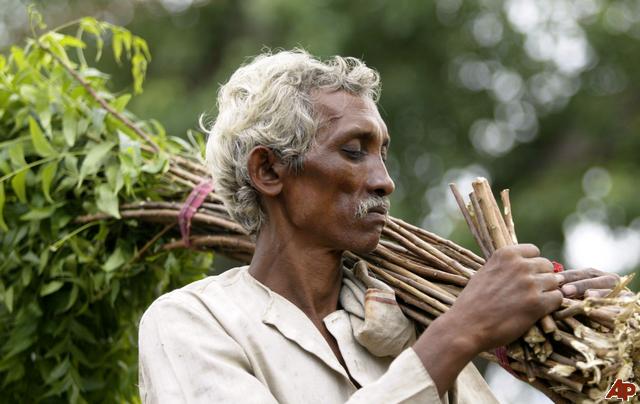 Fisherman
Rural Areas’ people
Travellers
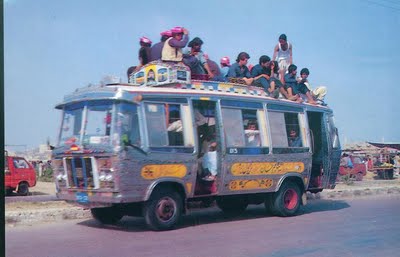 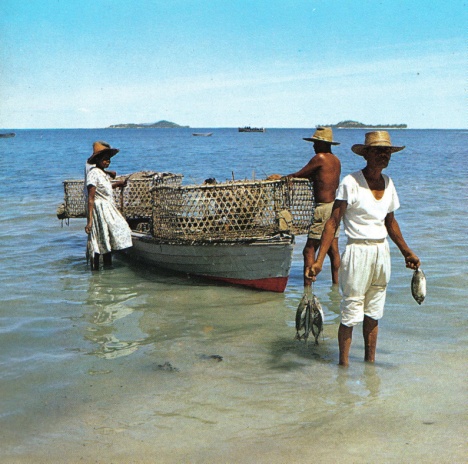 Fish-bone Analysis
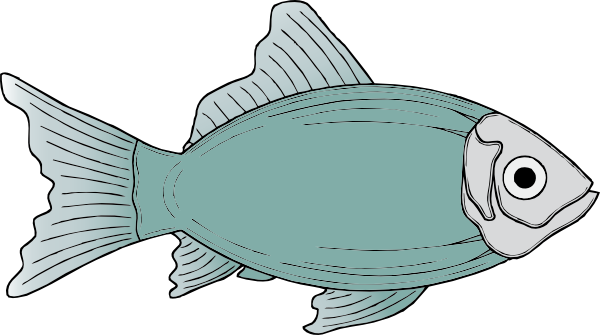 Battery Backup of Mobile
Unavailability of Electricity
Insufficient or Lack of ____
Ports in bus

Power  supply issues _________
Calls and SMS  _________

    Signal Capturing ________

         Advanced uses like GPS___
Charging Problems
Ignorant transport service ______
providers

Not enough resources____
Affording luxury buses_____

Carrying Extra Batteries____
Service system issues
Financial Issues
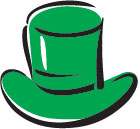 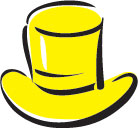 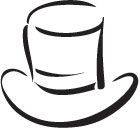 Use solar  energy
 Use wind energy
 Carry extra batteries
 Extract energy from automotive batteries
No charging point in public  transport
 12% Indian travel 40hrs a week
 Many gadgets  have poor battery backup
Solar, wind are eco-friendly and free
 Portable device can be made using current technology
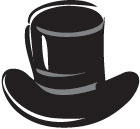 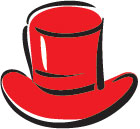 While travelling,  wind reduces when vehicle stops or  runs at low speeds 
  Solar not available for night travelling
 Batteries are costly
It is good if something can be done in harmony with nature
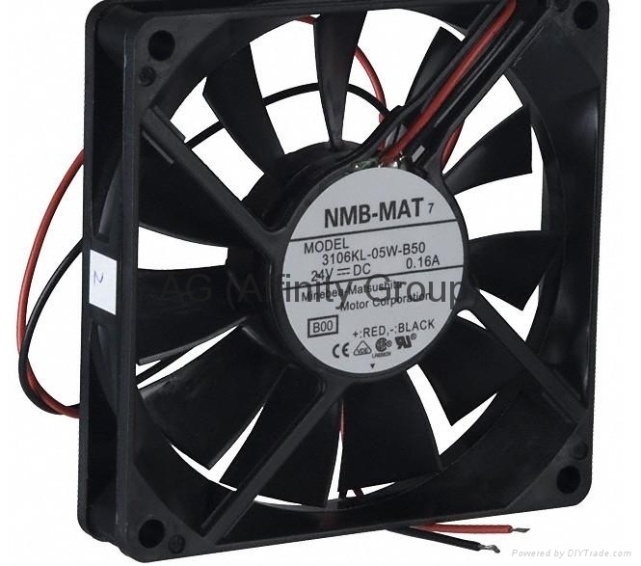 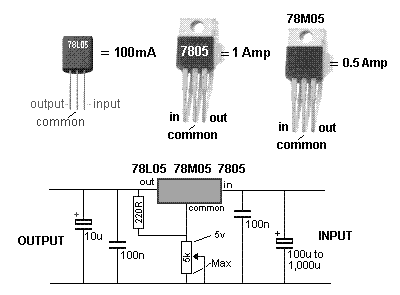 Cooling Fan
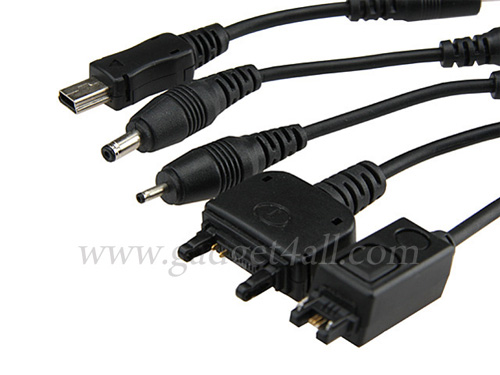 Regulator Circuit
Charge Mobile
Financial Help
Estimated Product Cost 	Fan: Rs. 40 
	Electronic components: Rs. 30-35
	Packaging: Rs. 10
	Transport And Overhead Charges: Rs5-10\ Piece
	Distributors and Retailers' Profits : Rs. 10 each
	Estimated MRP: Rs. 120

 First Batch of 1000 pieces will require a capital of  100,000. 
 The venture will be self financed.
 Finance: Initial investment of  Rs. 14500 (Approx.) from each member of the team.
Marketing
Publicising the product by putting up posters in buses and local trains in the target region.
Distributing pamphlet near bus stations and railway stations.
Demonstrating as well as sale of the product in Buses and trains by travelling hawkers.